ORGANSKE KISIKOVE SPOJINE
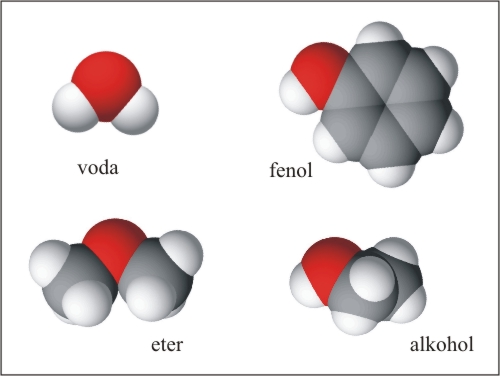 Vesna Švab, prof. bio in kem
          
9. RAZRED
So spojine OGLJIKA, VODIKA in KISIKA.
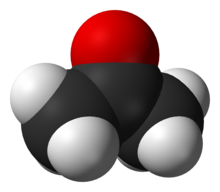 Glavne funkcionalne skupine s kisikom
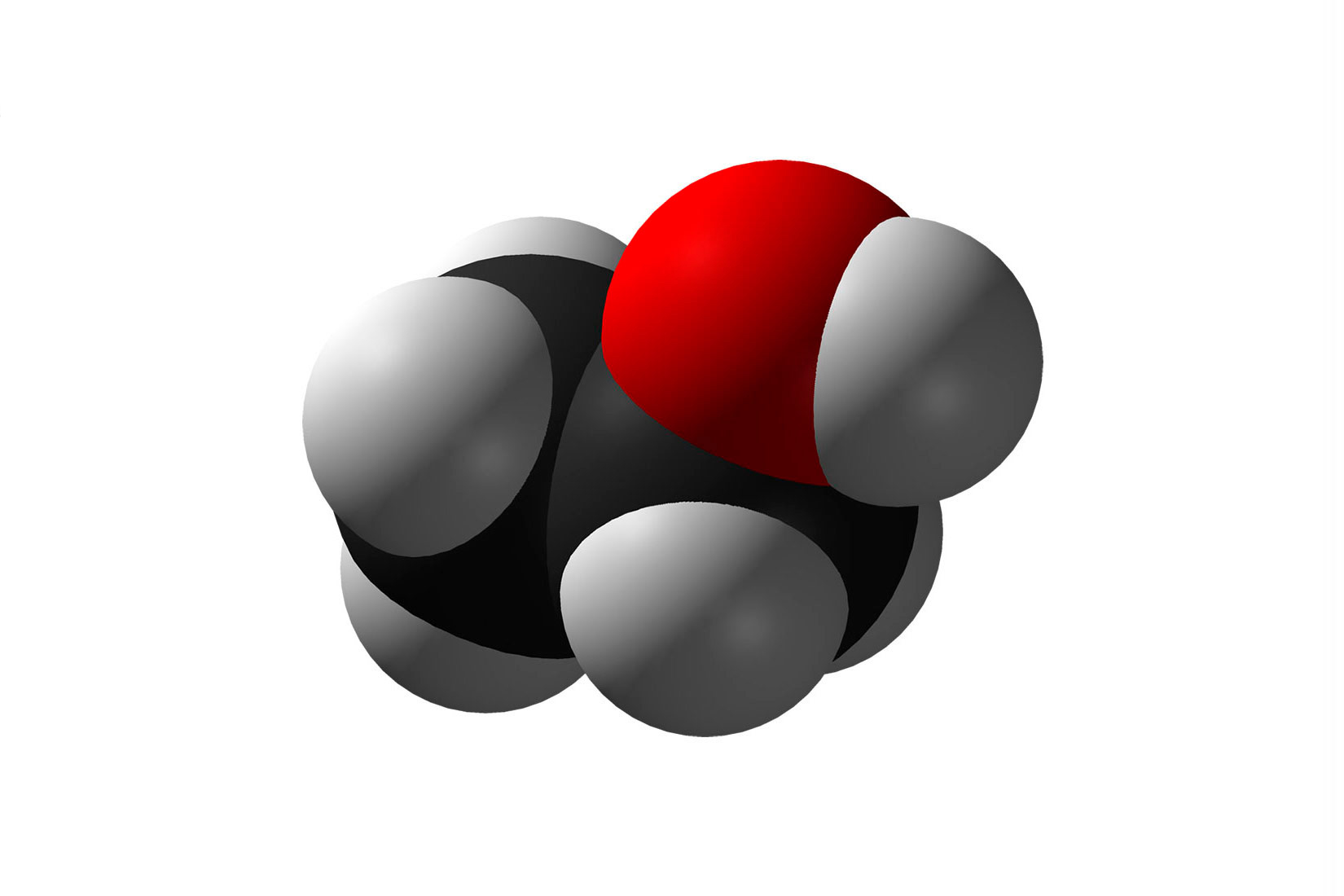 Funkcionalne skupine so značilne skupine v molekulah nekaterih organskih spojin.
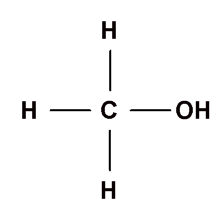 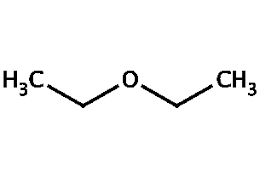 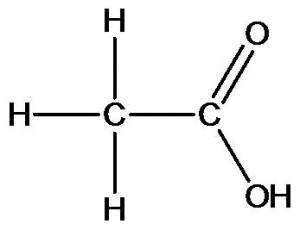 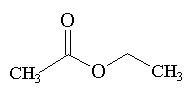 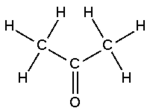 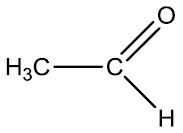 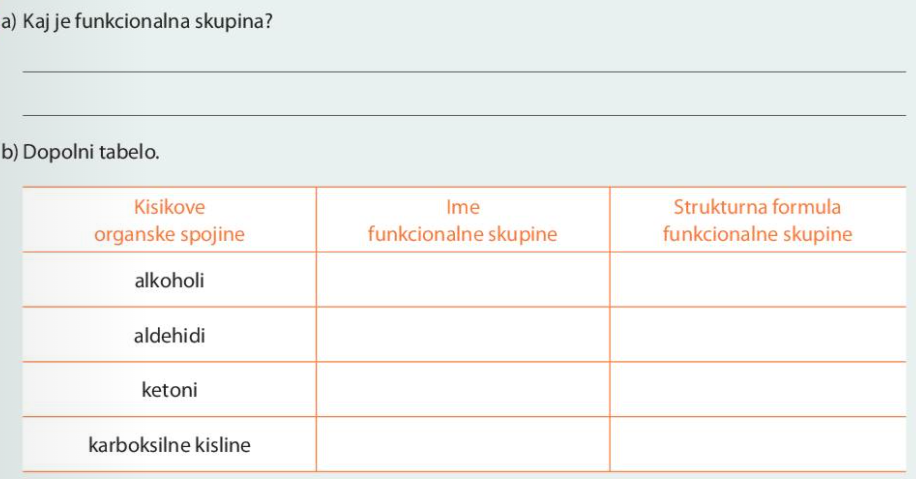 DZ, stran 65
REŠI NALOGE
Organske kisikove spojine
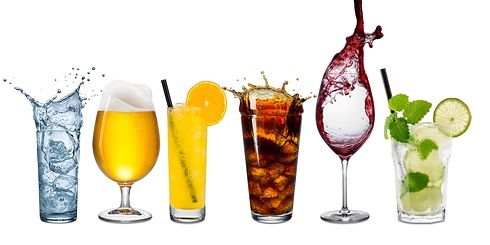 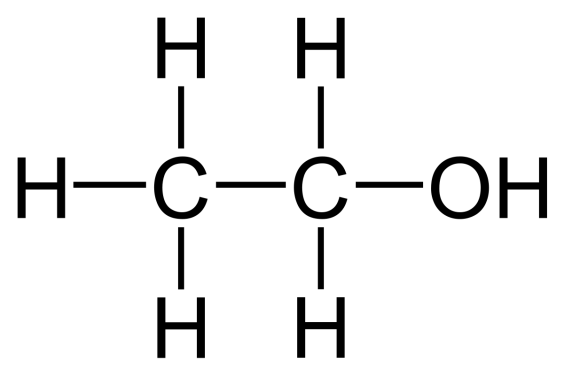 etanol
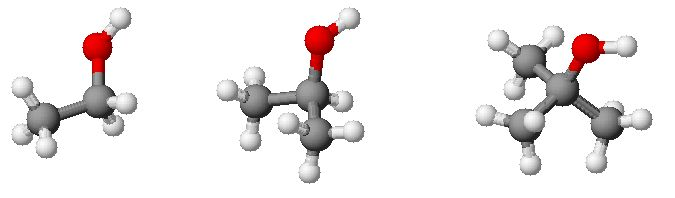 Splošna formula alkoholov: CnH2n+2O
ALKOHOL
POIMENOVANJE ALKOHOLOV: 

Končnica: -ol
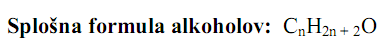 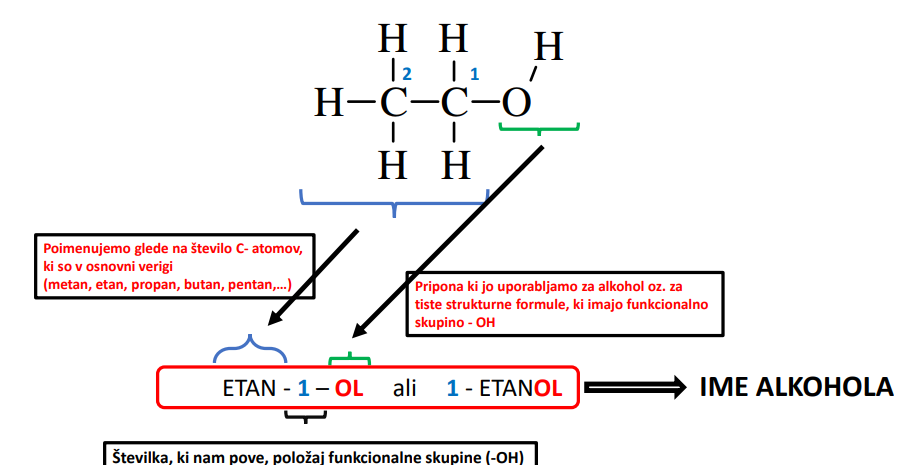 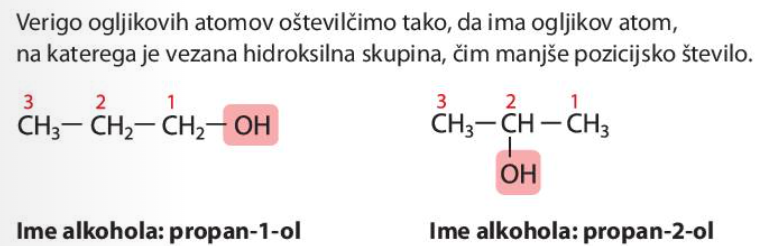 POLOŽAJNA IZOMERIJA: se nanaša ne lego −OH skupine
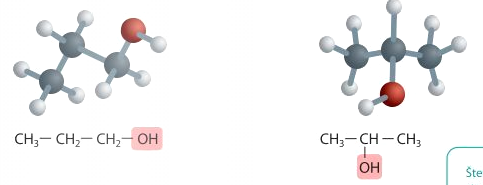 Hidroksilna skupina ima čim manjše pozicijsko število in ima prednost pred alkilnimi skupinami ter dvojno oz. trojno vezjo.
Alkoholi
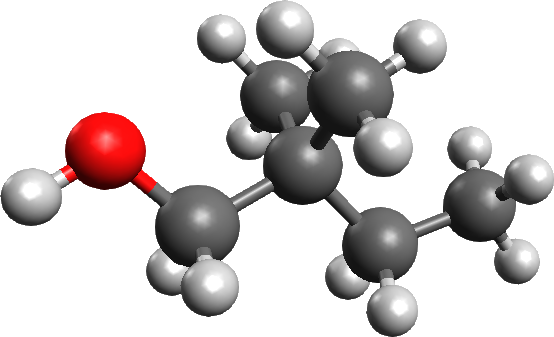 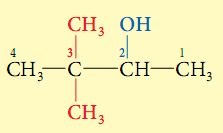 3,3-dimetilbutan-2-ol
2,2-dimetilbutan-1-ol
DZ, stran 67
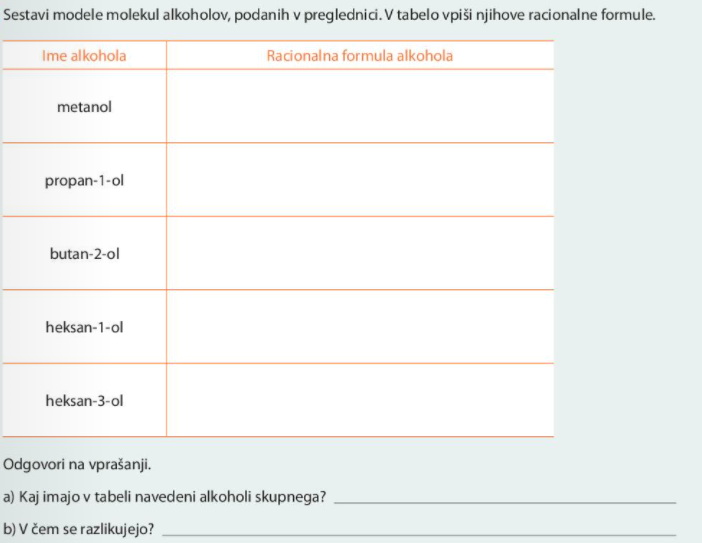 DZ, stran 67
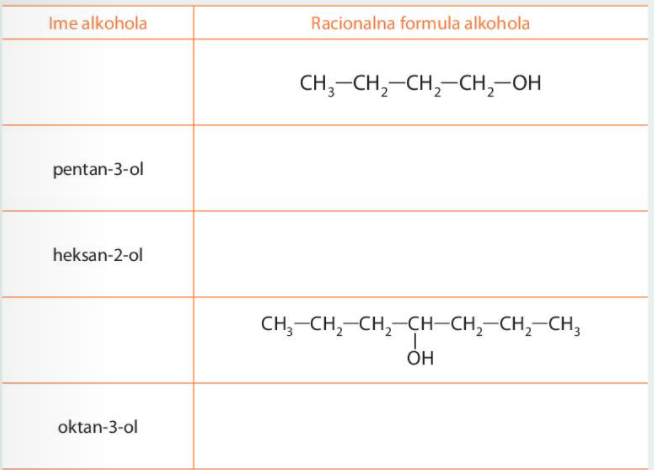 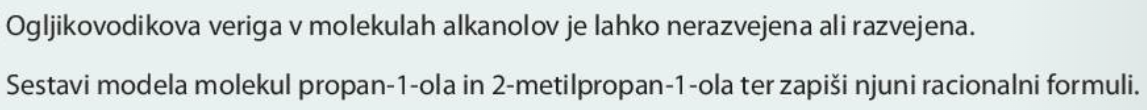 DZ, stran 68
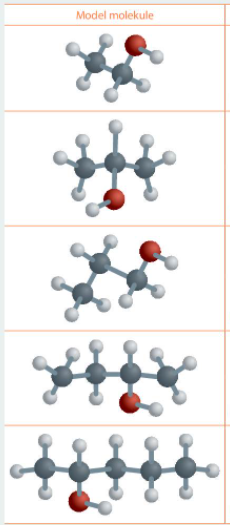 Racionalna formula  in ime
DZ, stran 68
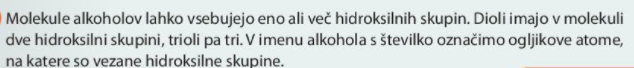 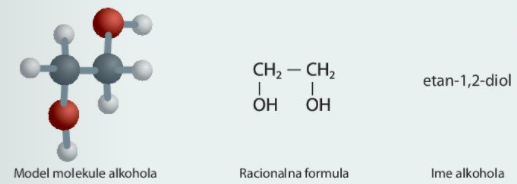 DZ, stran 69
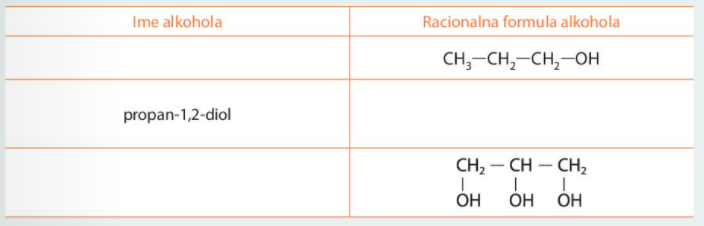 DZ, stran 69